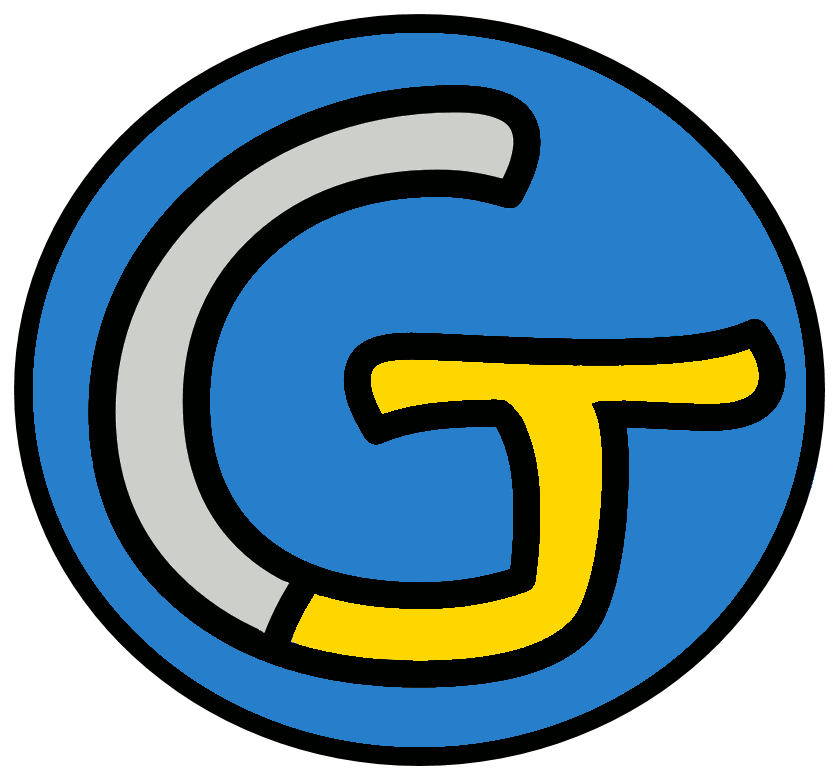 Mathématiques – Calcul mental CM2
Ajouter des dizaines, des centaines à un nombre
 Entraînement n° 2
Opération 1
79 + 70
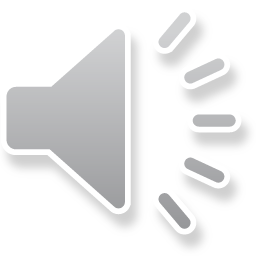 Opération 2
2 130 + 800
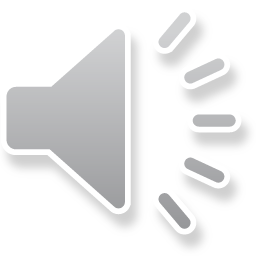 Opération 3
4 875 + 200
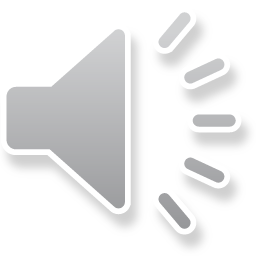 Opération 4
714 + 60
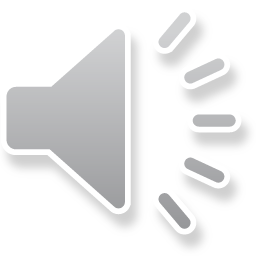 Opération 5
12 + 90
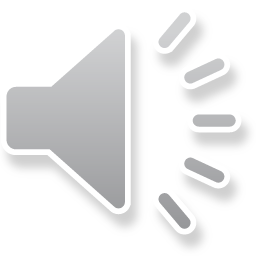 Opération 6
8 632 + 600
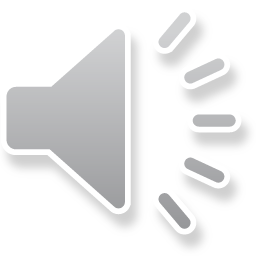 Opération 7
584 + 30
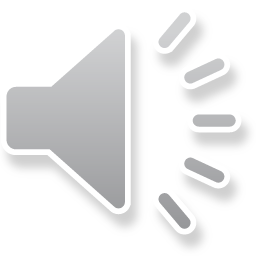 Opération 8
474 + 200
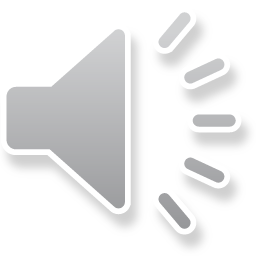 Opération 9
589 + 30
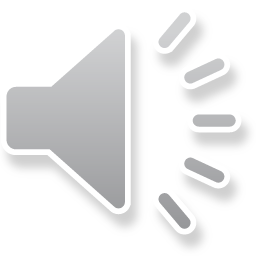 Opération 10
2 651 + 800
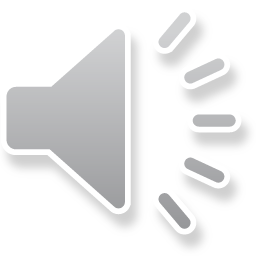 Opération 11
1 803 + 200
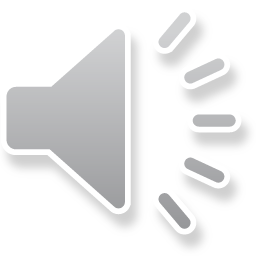 Opération 12
789 + 10
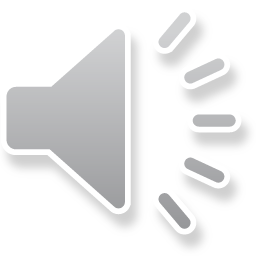 Opération 13
4 756 + 50
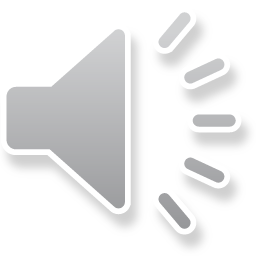 Opération 14
1 545 + 400
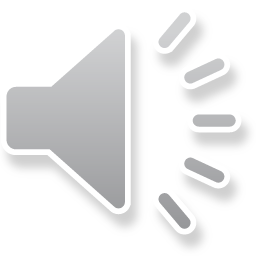 Opération 15
3 251 + 30
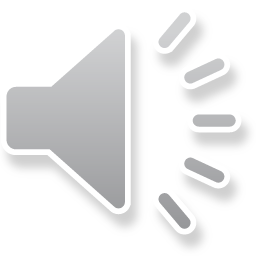 Opération 16
596 + 400
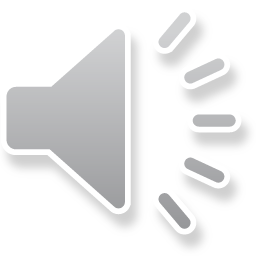 Opération 17
2 019 + 60
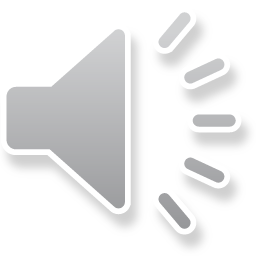 Opération 18
5 487 + 300
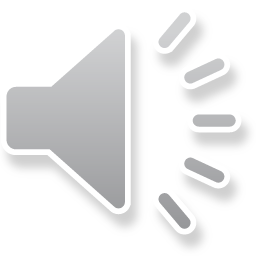 Problème
Quand elle vient à l’école, Yasmine marche d’abord 578 m, se repose un peu puis parcourt 70 m.
Quelle distance Yasmine parcourt-elle quand elle vient à l’école ?
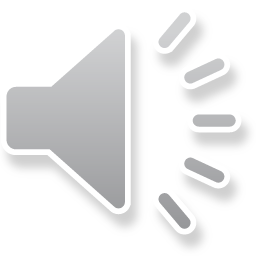 Correction
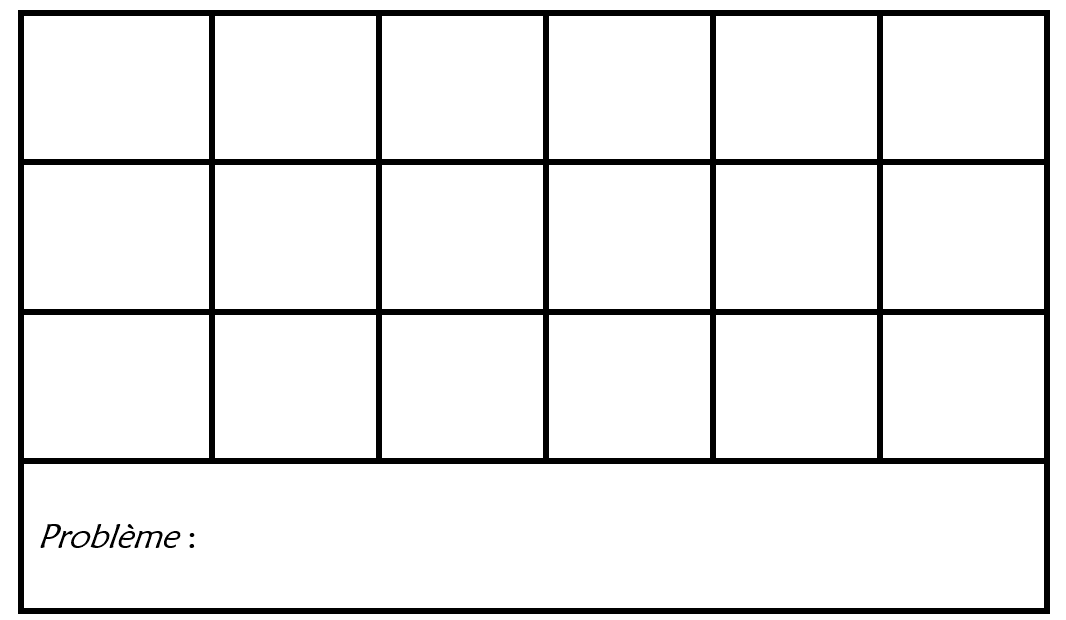